文明团队网站合同汇报
2017.10.17
制作人：石泽鑫 唐伟 解晓龙 杨湘涛 陈苏
前
期
准备
合同初稿
商讨过程
前期准备
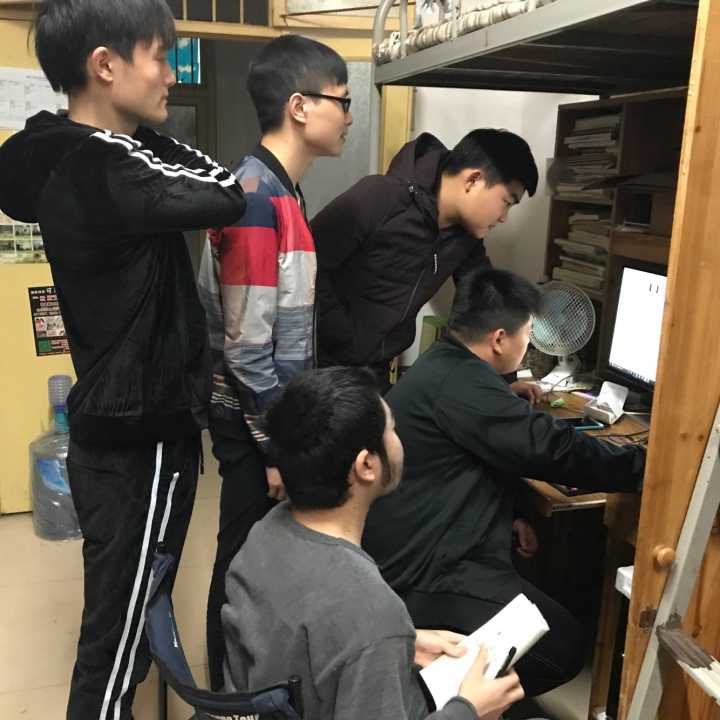 开会现场：
商讨过程
我们通过开会商讨合同内容:

1、确定了甲方乙方
2、确定了项目内容
3、确定了双方的权益与义务
合同初稿
经过一系列的商讨和查找资料制作了如下初稿
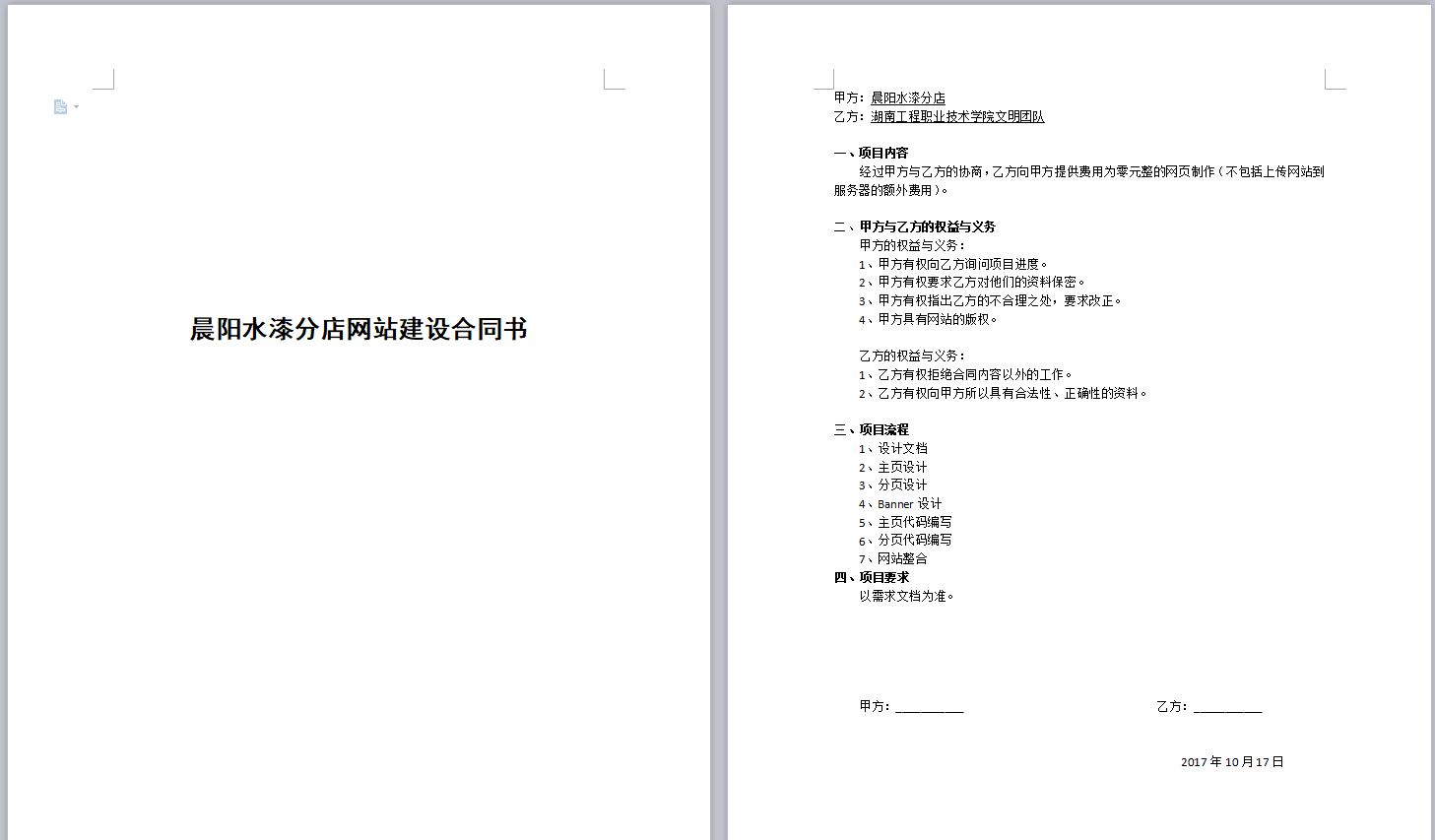 谢谢观赏